ZDRAVOTNICTVÍ
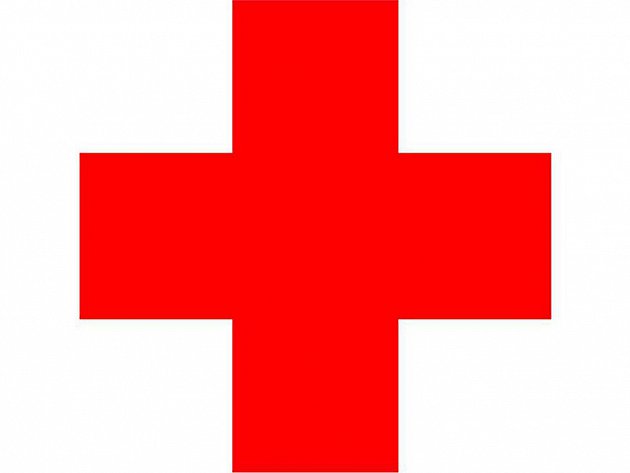 Bláža byla normální holčička
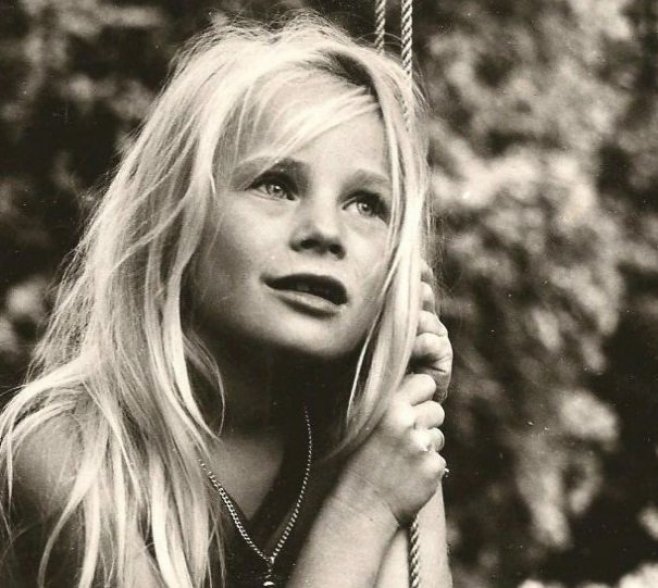 Ale jednoho dne se vše změnilo…
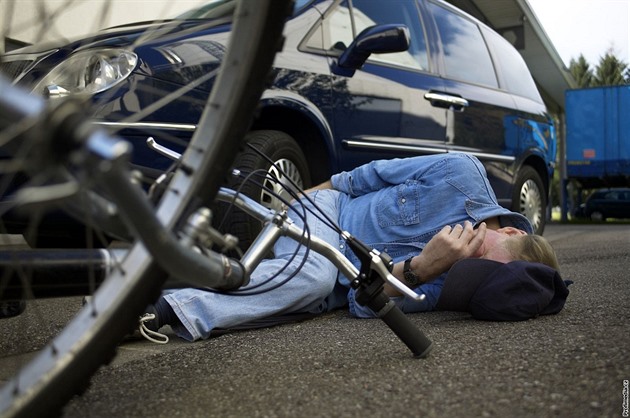 Jak Bláže pomoct?
A) Přispět na rakev
B) Poskytnout jí první pomoc
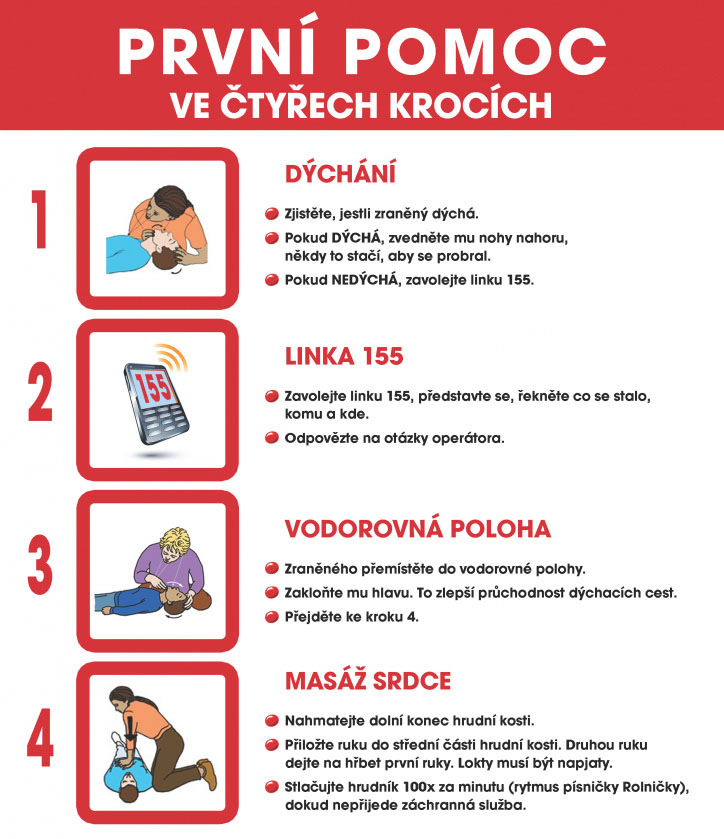 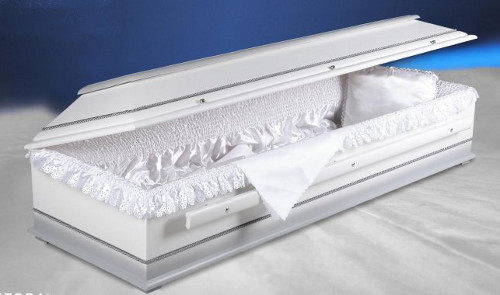 Přijďte zjistit, jak to s Blážou dopadlo:
KDY: 9.10.2017
KDE: Ve 2. nebo 3. patře
CO TAM: Dozvíte se o zdravotnických zařízeních v Brně a setkáte se s Blážou



Ela Koulisiani, Michaela Hrouzková, JulieTichá, Gabriela Prášková